Objectives
Describe stages of the cell cycle, including DNA replication and mitosis.
Describe importance of the cell cycle to the growth of organisms.
Life cycle
Mitosis facts!
Mitosis is the process of cell division. A cell duplicates its DNA and divides into two clone daughter cells. 
Eukaryotic cells or cells with a nucleus undergo Mitosis.
Mitosis helps grow new tissues and repair wounded ones.
Somatic cells (any cell relating to the body other than reproductive) undergoes Mitosis.
Example: cells in skin divide regularly by mitosis to keep the new supply of skin cells available.
In the absence of spontaneous changes to DNA, called mutations, mitosis produces two new cells that are identical to the parent cell.
The Cell cycle phases
Interphase
Cell spends majority of life in Interphase
Interphase is period of Cell growth
Is divided into: G1 - S - G2 phases.
Gap 1 phase: Growth
S phase: DNA Duplicates
Gap 2 phase: Growth
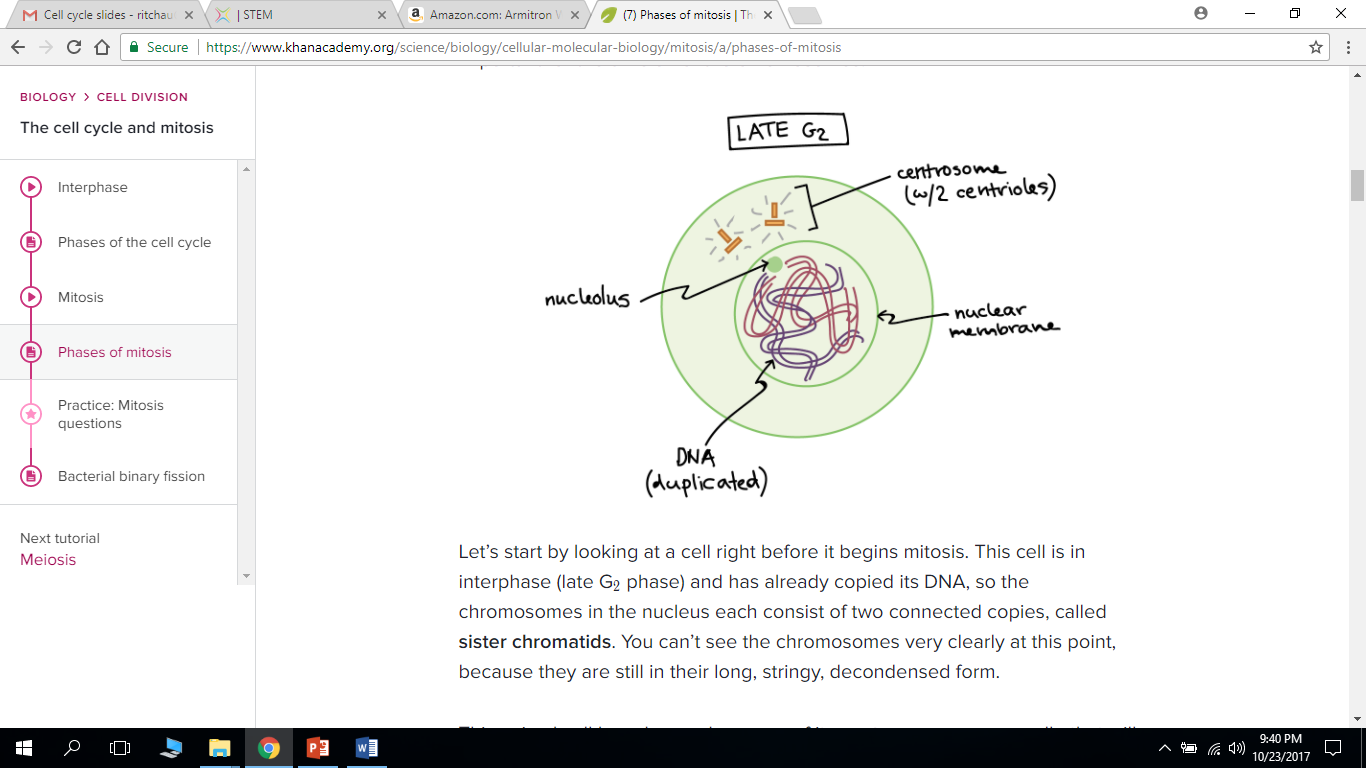 Mitosis: Prophase
The cell division stages: Prophase Metaphase Anaphase Telophase 
PMAT: Please ‘PEE’ on the ‘MAT’ 
Prophase : Condensed DNA to keep it organized!
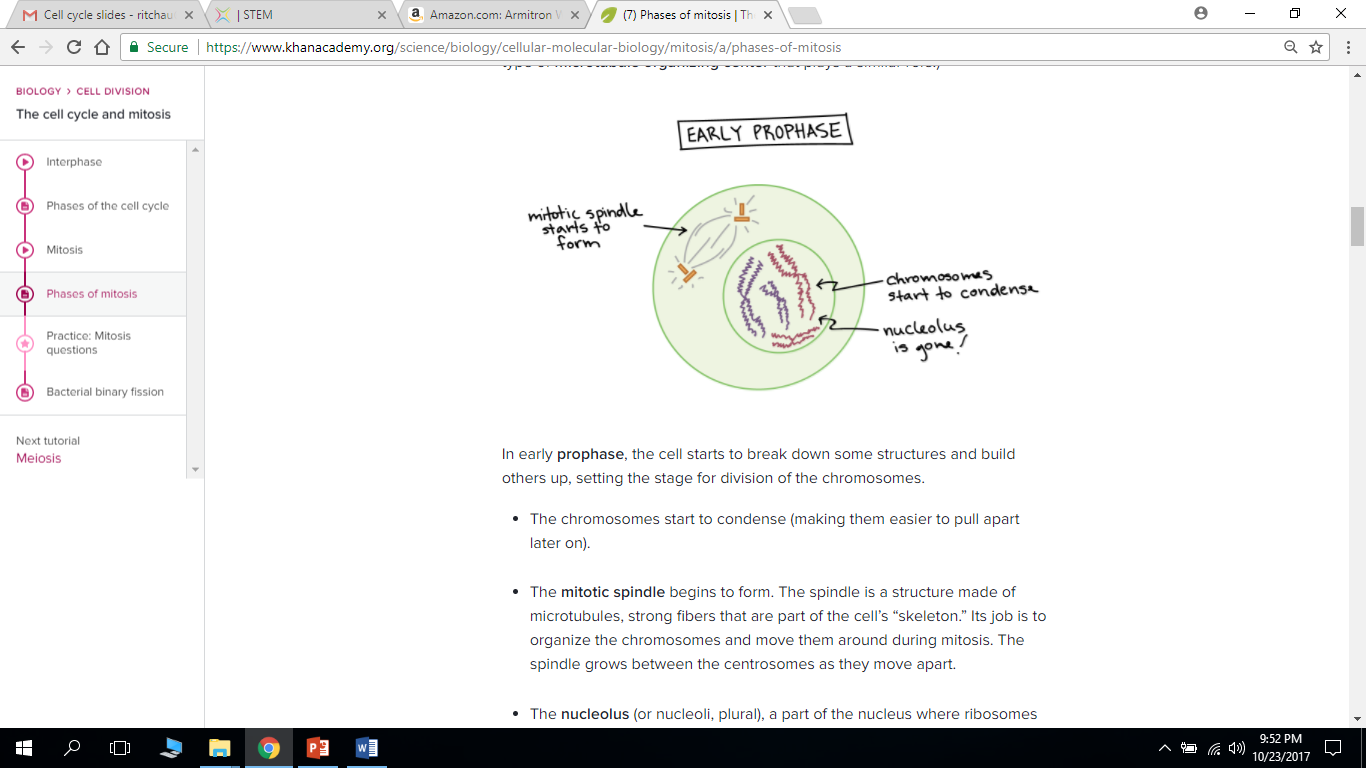 Mitosis: Metaphase
Metaphase: Duplicated chromosomes line up in middle, Nucleus disappeared
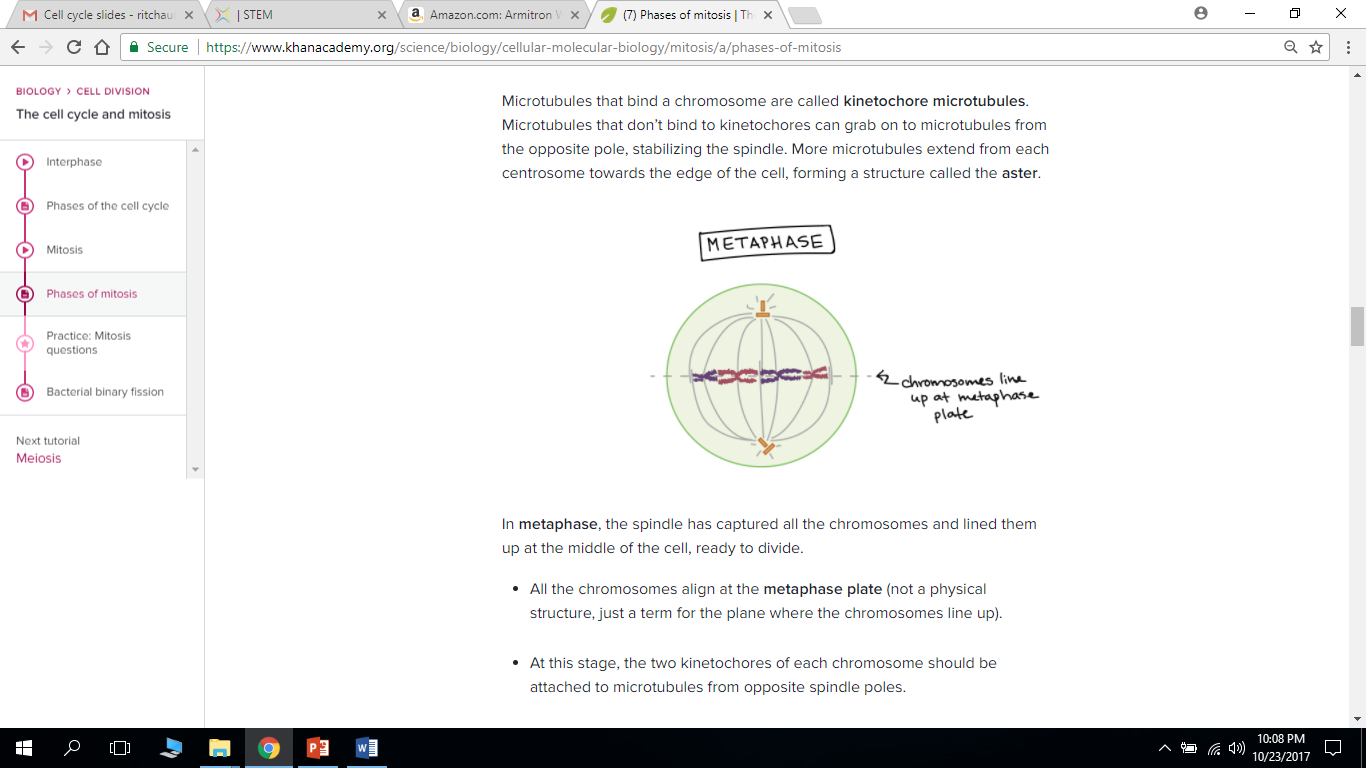 Mitosis: Anaphase
Anaphase: Chromosomes split and move to opposite ends
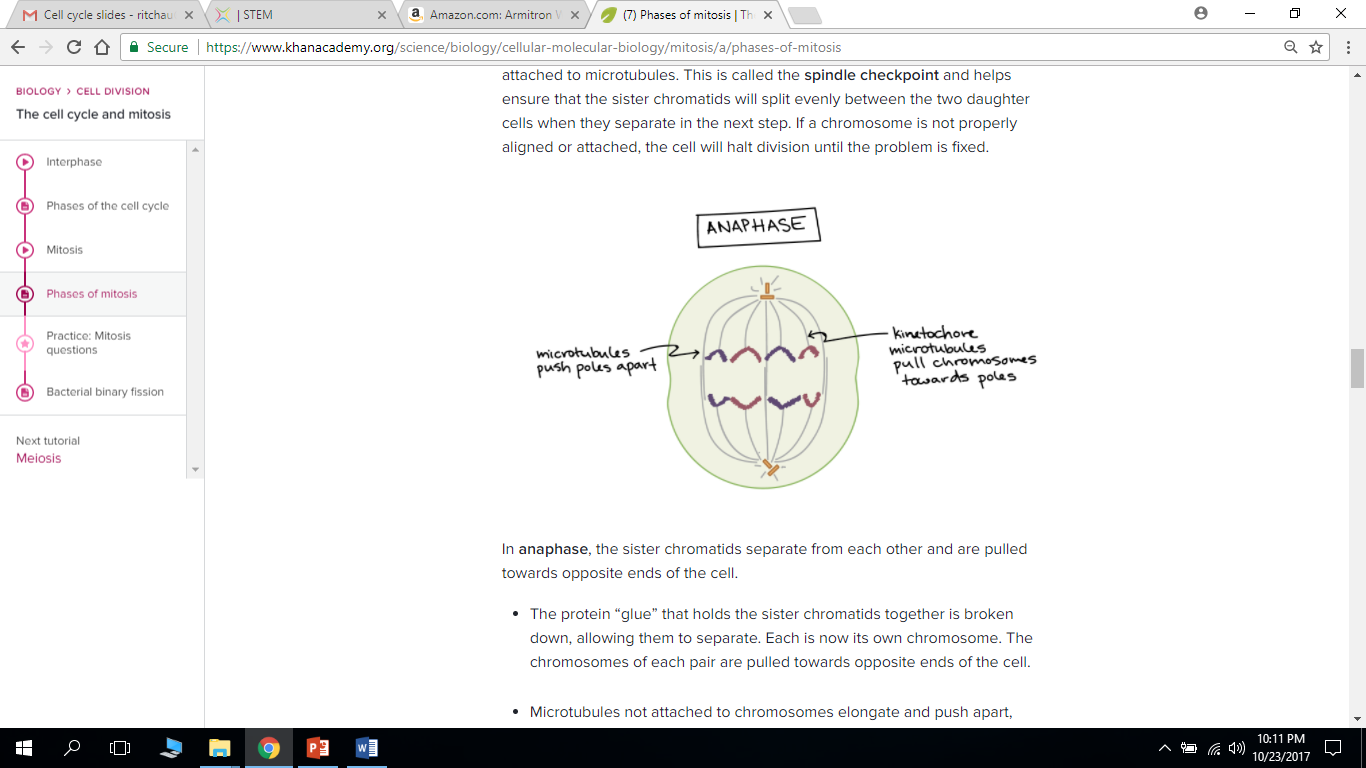 Mitosis: Telophase
Telophase: Cells dividing, Nucleus forms again
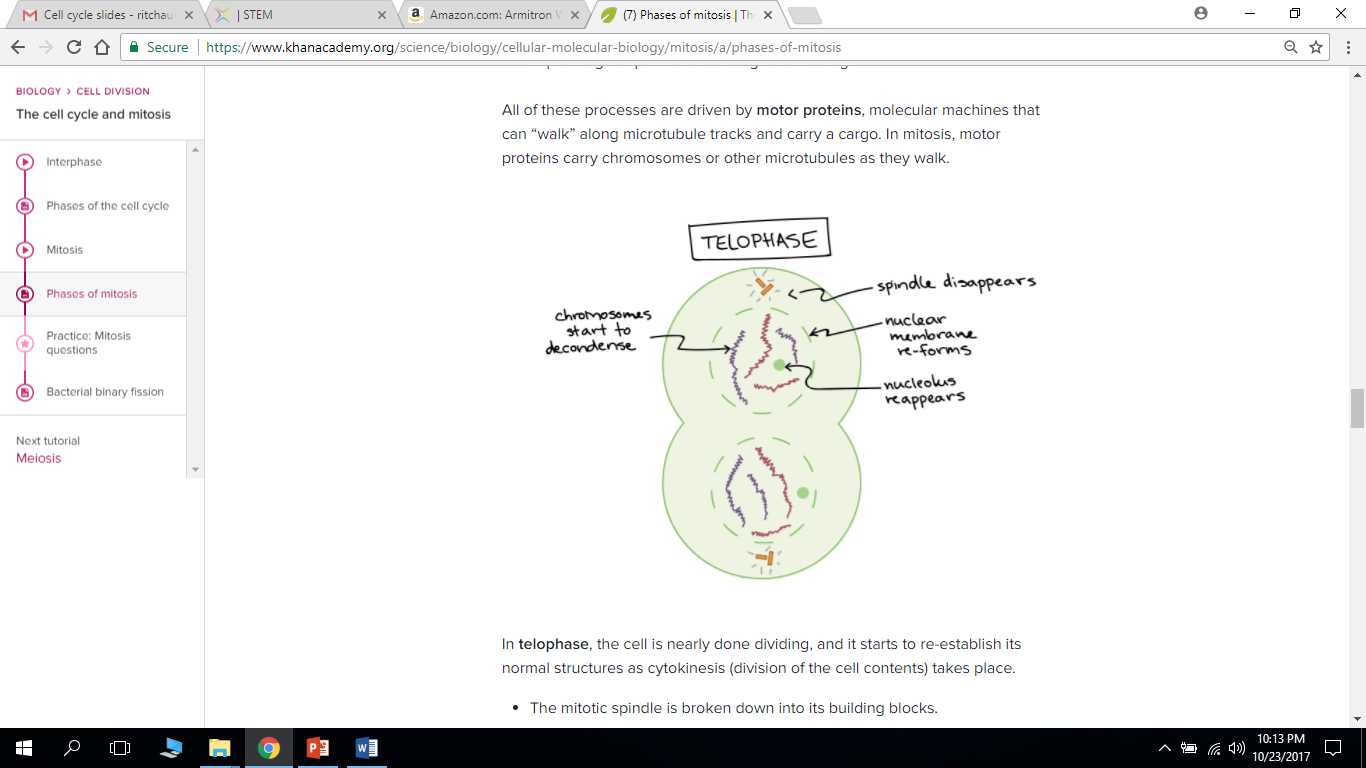 Cytokinesis
Cells separate, DNA unwinds again. Back to G1 phase!
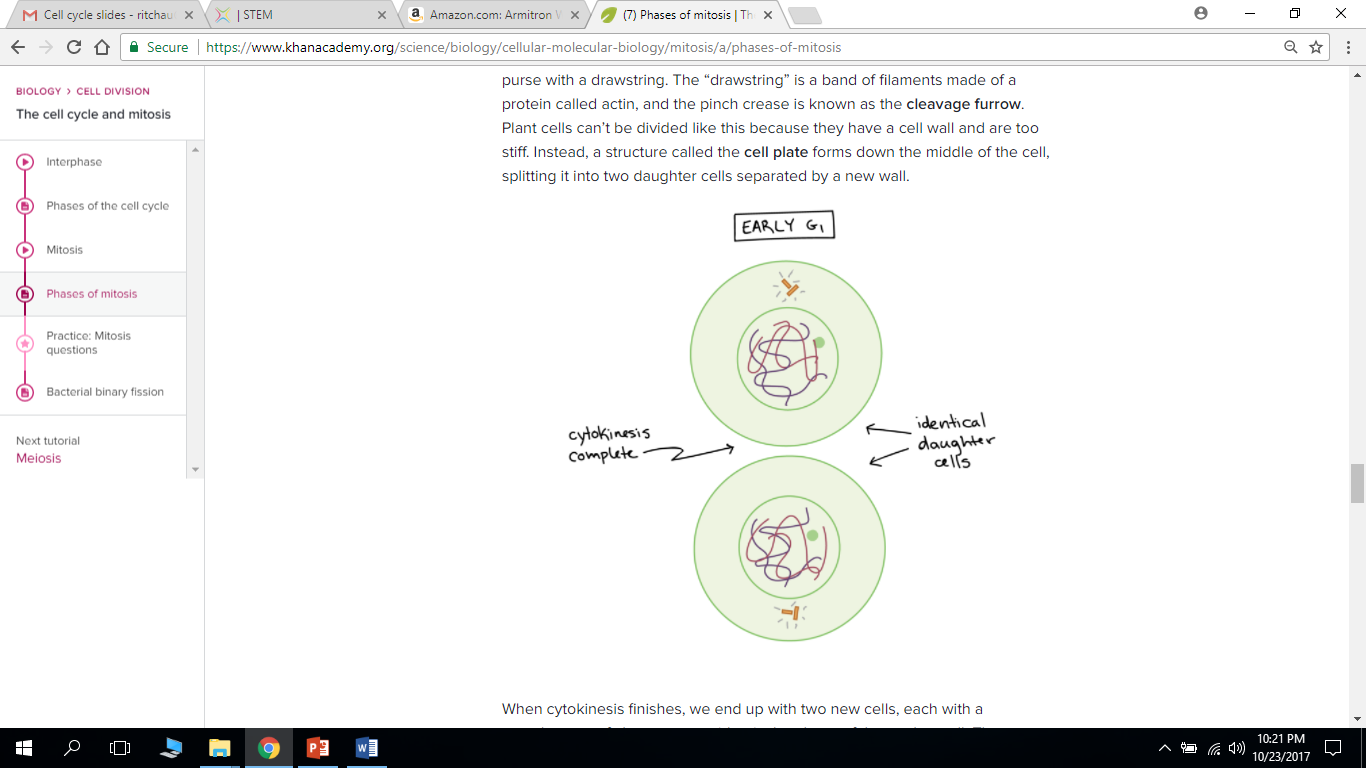 Mitosis in Plant cell
Mitosis in Onion Root tip